Research Culture:aligned principles, diverse practices
All-Island Research Culture Network Conference, 2025
Karen Stroobants and Ben Bleasdale
Research culture – alignment and diversity
Research culture is still in its early stages of evolution as a movement

What's the right balance between alignment and diversity in our choices?

How do the choices we make now affect the future of reforms in this area?
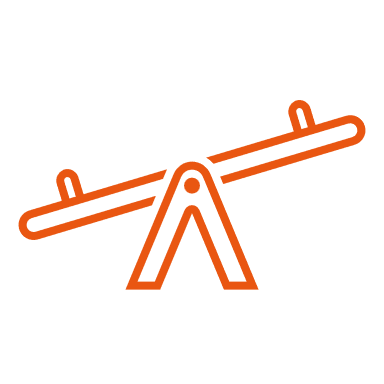 2
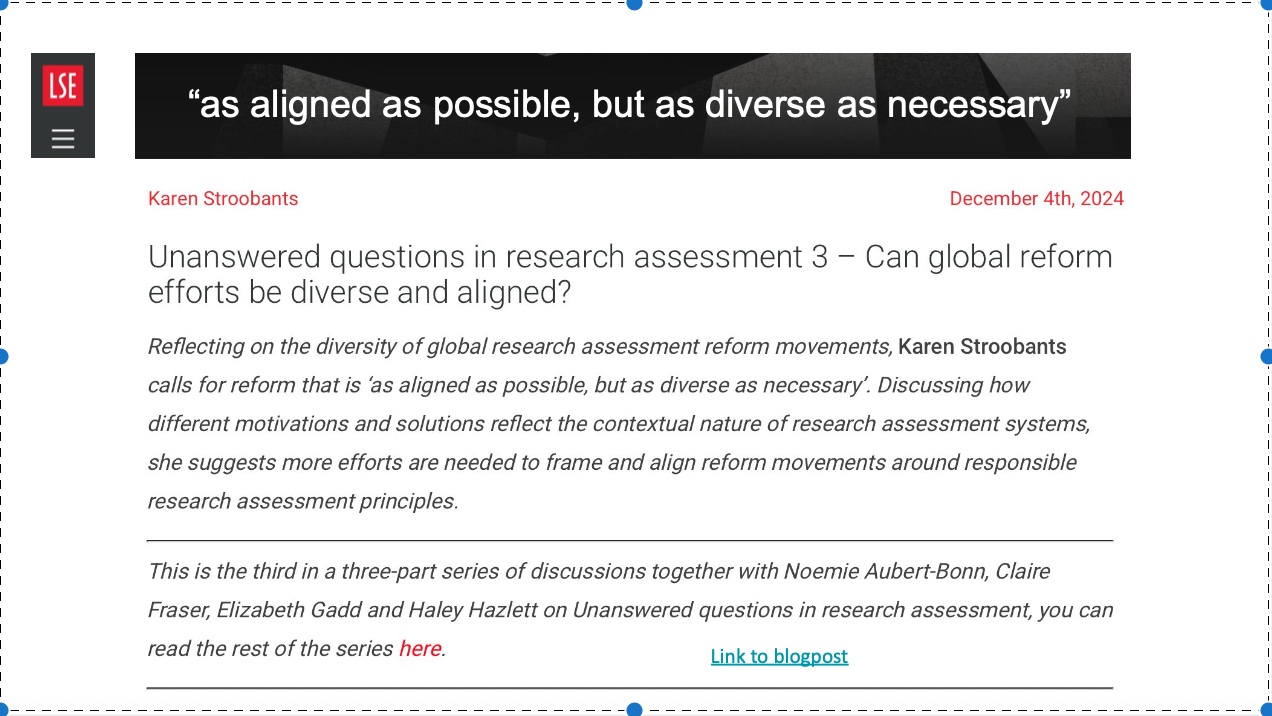 Research assessment - the nested challenge
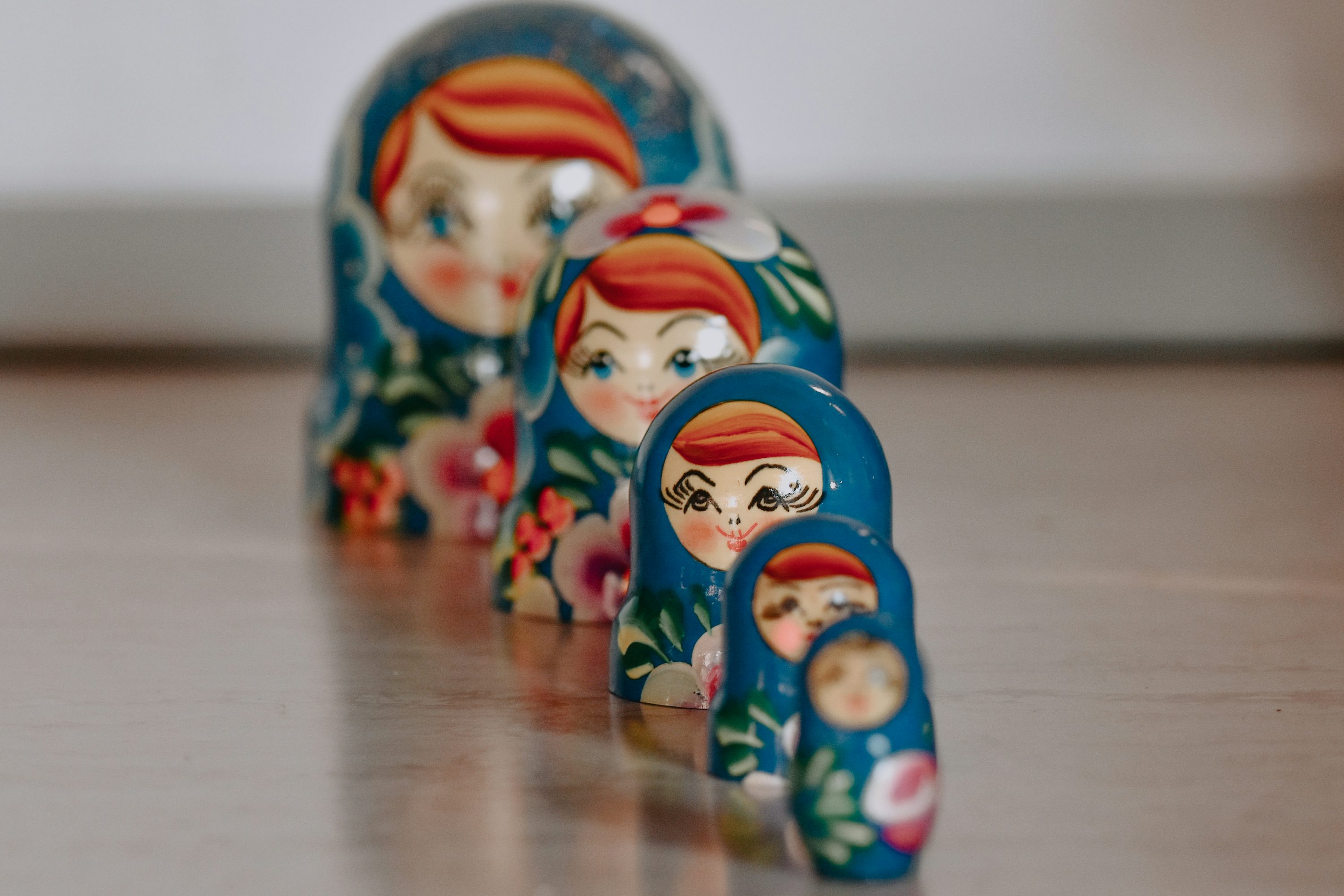 Global Principles to Local Implementation:

Global initiatives (CoARA, DORA, UNESCO)

National frameworks

Institutional policies

Faculty implementation

Individual experience

"As aligned as possible, but as diverse as necessary"
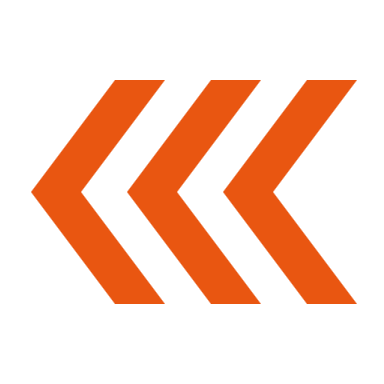 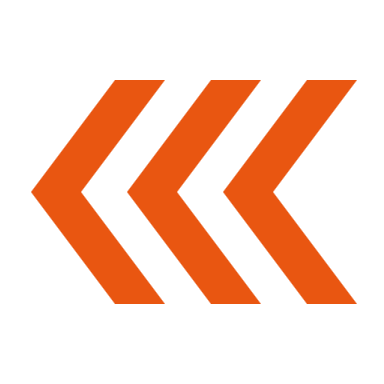 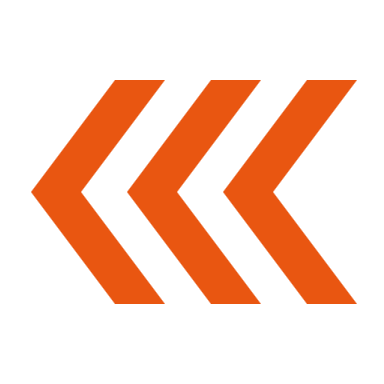 Credit: Sarah de Rijcke - GraspOS CoP talk
4
Balancing alignment and diversity?
Five balancing acts that will fundamentally shape the future of the RC movement:

Definitions 
Ownership
Funding 
Evidence
Cooperation
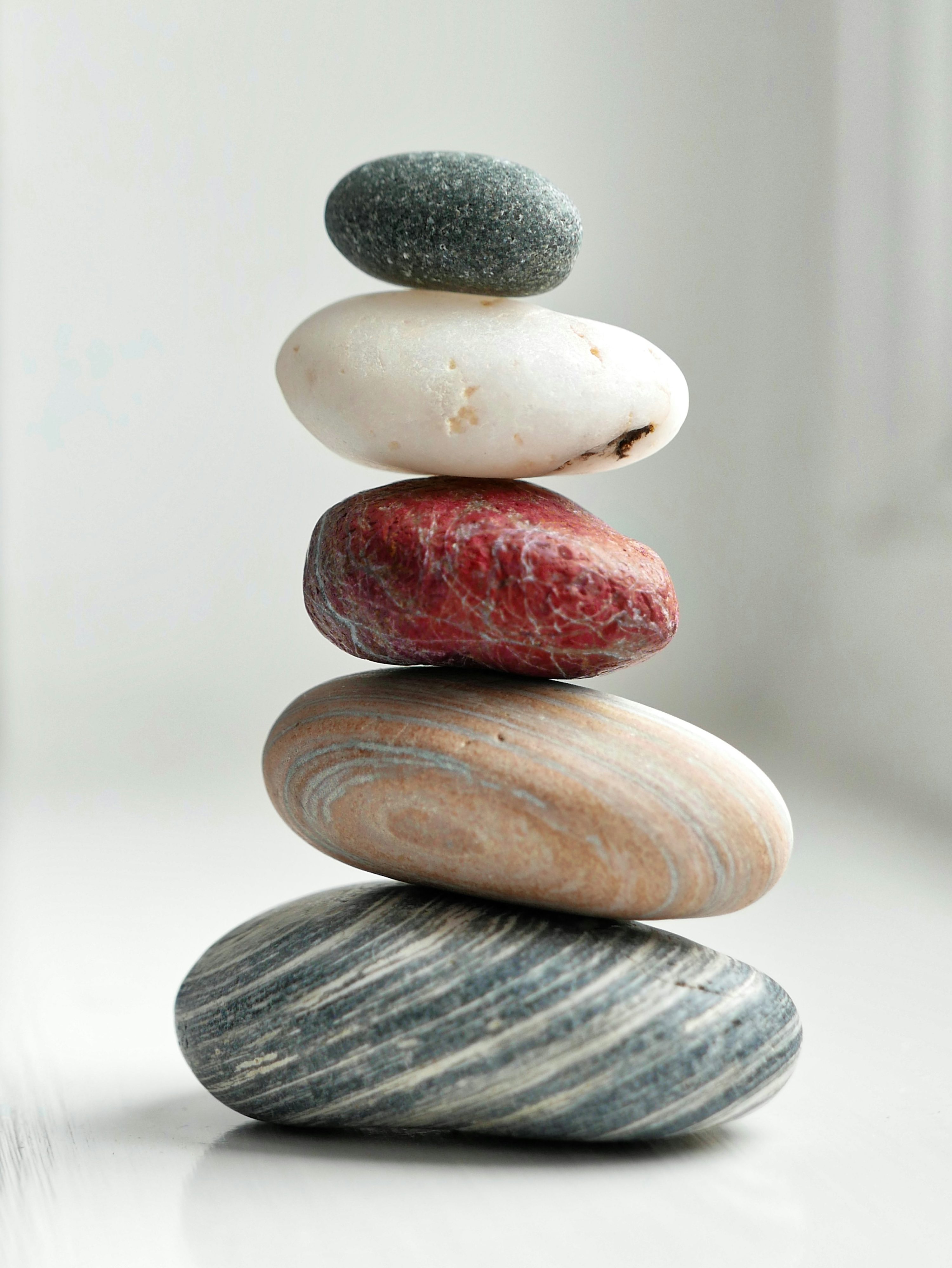 5
Definitions
Terminology has emerged through evidence-underpinned problem statements

Led to evolving discussions on what is 'in' and 'out' of the RC umbrella

Many components pre-date the RC label as areas of reform, but progress differed

Who gets to make this in/out decision, and is full alignment on definitions a necessity?
Definitions
Alignment
Diversity
NCOB / Royal Society: initial problem statements; 'a common problem'
Vitae / Shift Insight framework: comprehensive co-development of common framework
Science Europe: framework for RCs
Wellcome: increased focus on 'people' (over other) elements
Institutions: setting out their own research culture definitions linked to respective mission and context
Definitions stemming from REF2029
7
Initial reflection on what's in / out
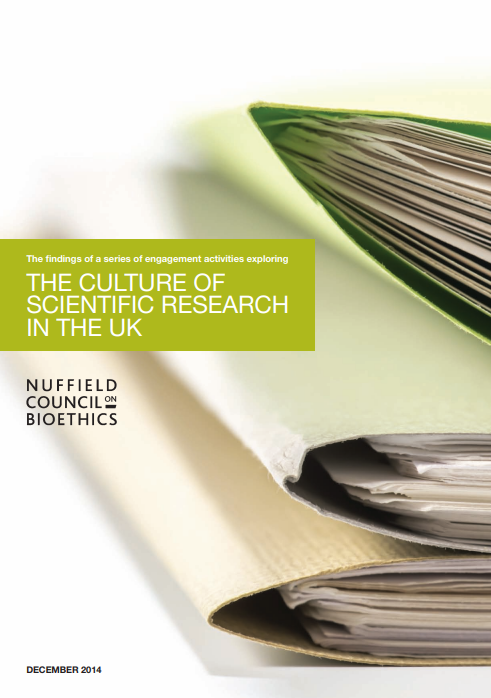 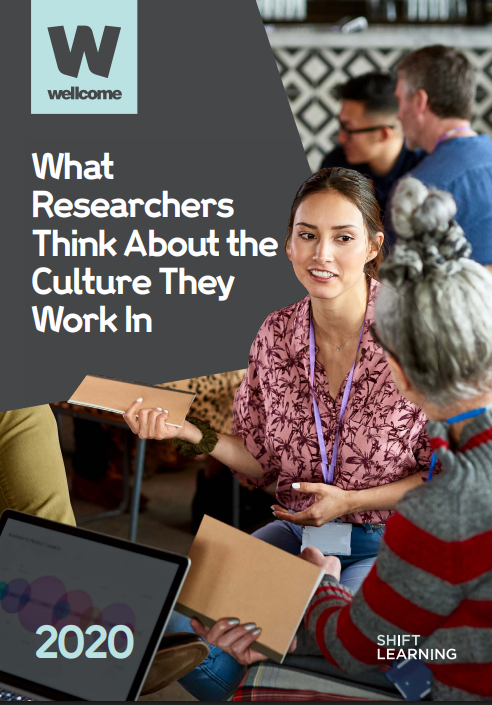 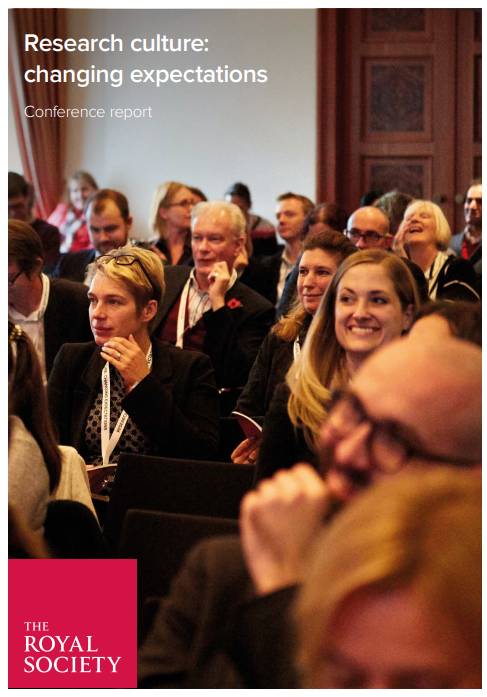 8
Ownership
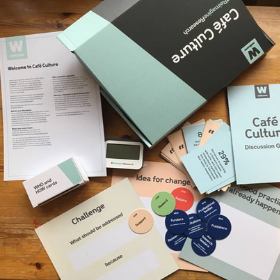 RC movement emerges from a fragmented and often grassroots starting point

Shifts as larger voices - especially funders –join the conversation, but with continued efforts to keep broad collective ownership

Who sets the direction and decides the priorities? What is the optimal balance of centralising strategy and grassroots diversity?
Ownership
Alignment
Diversity
Founding voices: small community of advocates with shared mindset
Government and funder involvement: Government Strategy, Wellcome, REF
At best, this harmonises requirements and aligns rewards
Institutions: creating tailored RC strategies, often co-created with local research community to set priorities
Interest groups: within or across institutions, championing their priorities
Collectives – combine and magnify individuals voices (e.g. RCEN, pan-institutional initiatives, GPEx)
10
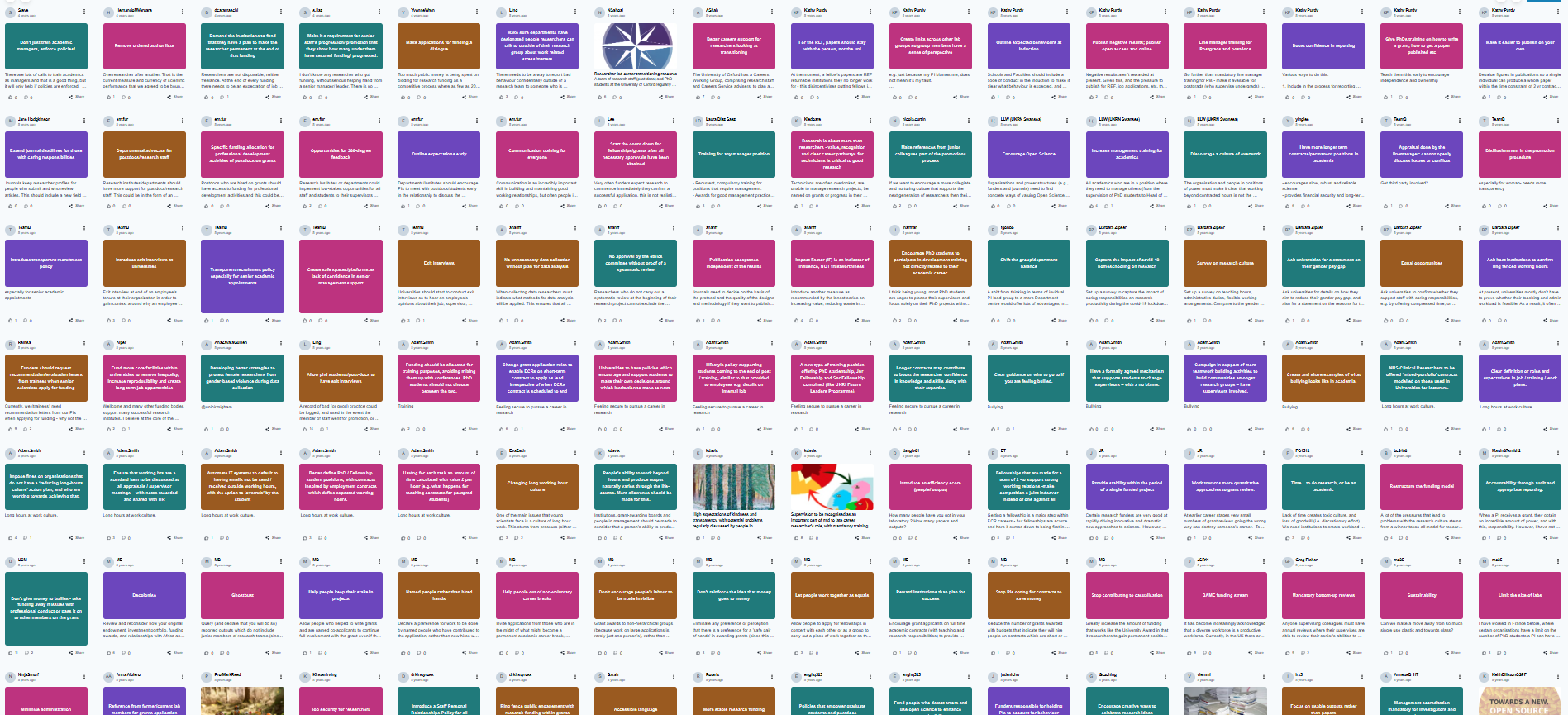 Co-creation as common thread
11
Funding
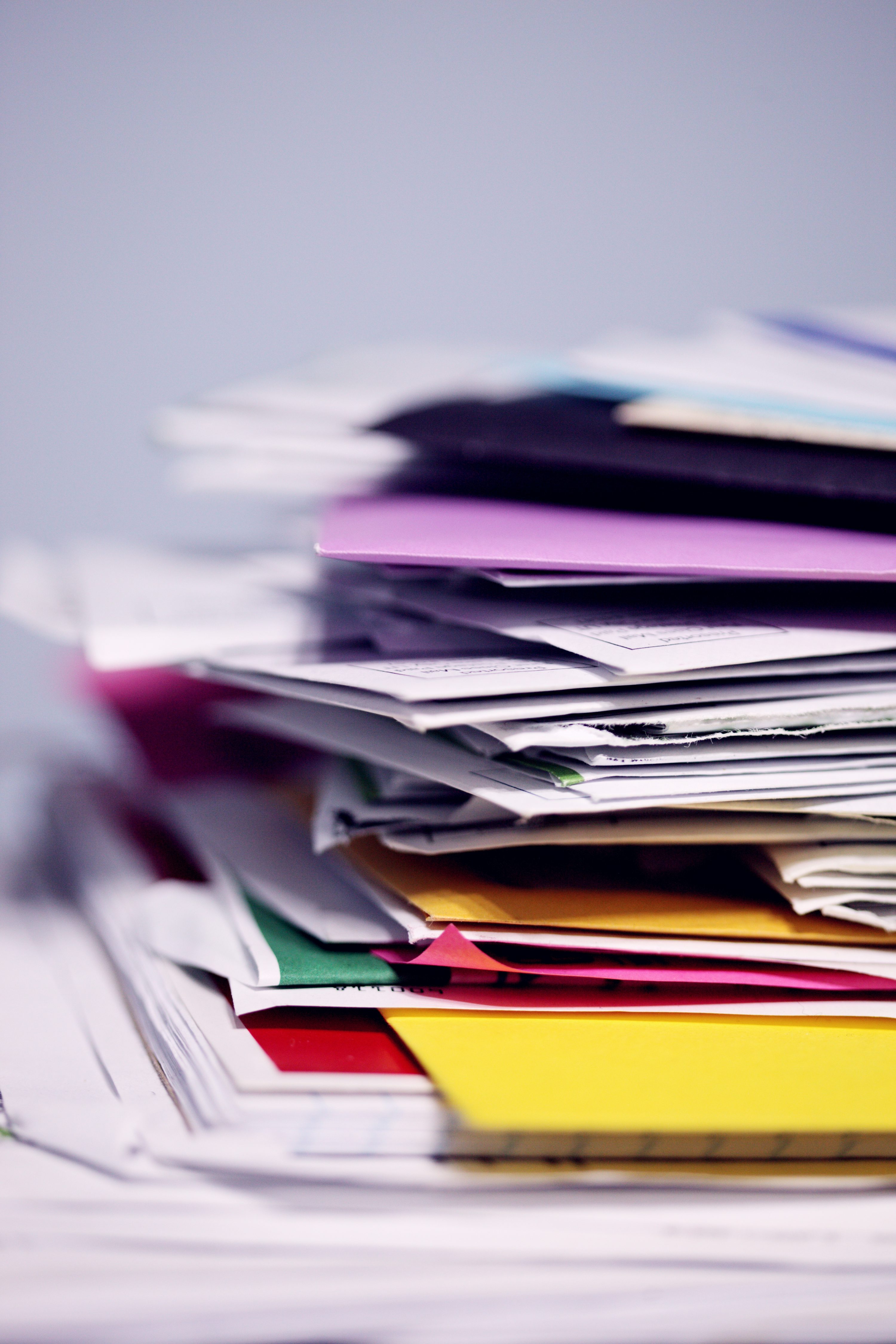 RC movement started with little to no dedicated resources 

Major shift as funding opportunities appeared, but these have fallen unequally

The nature of the funding available will decide the mix of collaboration vs individualism

What is the optimal mix of competitive and non-competitive funding to best improve RC?
Funding
Alignment
Diversity
RE Enhancing RC Fund: block grant delegates ownership closer to the research community, but England only

Institutional funding: increasingly limited by tight finances of UK HEIs
Wellcome IFRC: grant funding drives collaborative solutions and innovation, but limited eligibility in current form

RED Fund: promoted collaboration, with broader pool of eligible applicants
REF PCE: centralises measures of success and drives competition, but also devolves block grants to institutions
13
How does REF PCE affect RC choices?
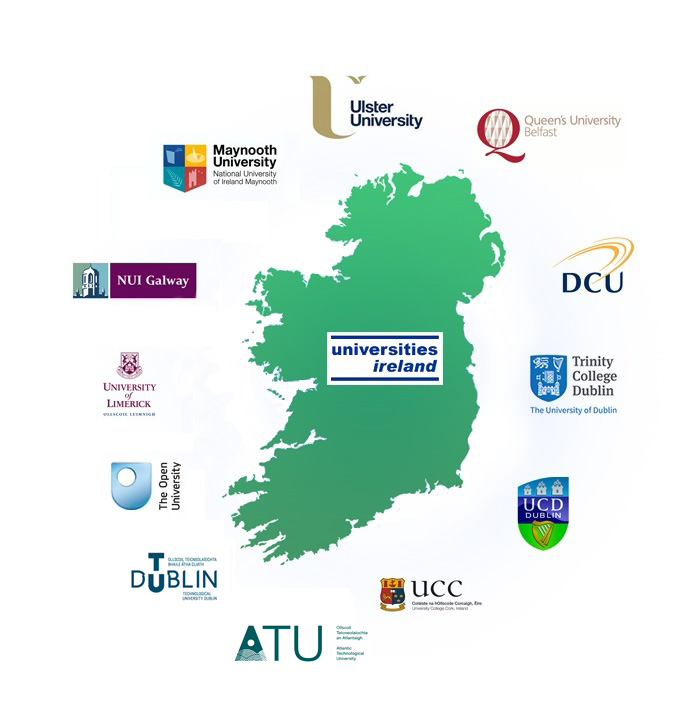 Unique opportunity for an all-Ireland study of the impact of REF2029 PCE on RC choices

Strength of cross-border alignment provides  a consistent baseline to start from

Track how the integration of PCE into REF influences RC on each side of the border

Inform choices across global RC community
14
Evidence
Progressing research culture means knowing what works, and doesn't
Assess impacts on fairness, as well as on research quality and impact
Important to recognise that what works in one place might not in another
How can we most effectively aggregate diverse evidence sources?
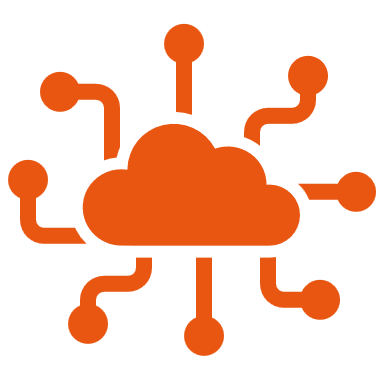 Evidence
Alignment
Diversity
RoRI and MetaScience Unit: building the evidence base needed to realise the full potential of research
UKRN COMET project: improve decision-making within institutions, by facilitating evidence-informed practice
UKRN METEOR findings: evidence-informed decision-making on RC issues is not yet embedded in institutions
Universities / funders: collecting evidence on outcomes and impacts of RC interventions
Good Practice Exchange (GPEx): shared platform, but must draw participation from all parts of community
16
NCV example: analysis and meta-analysis
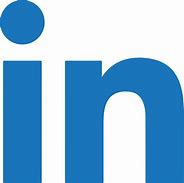 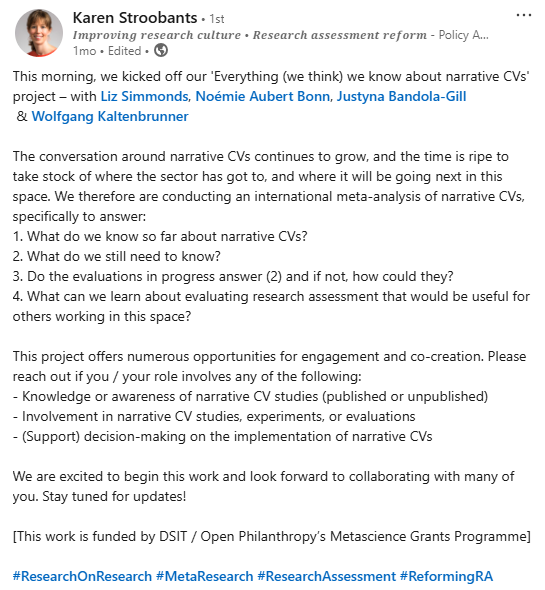 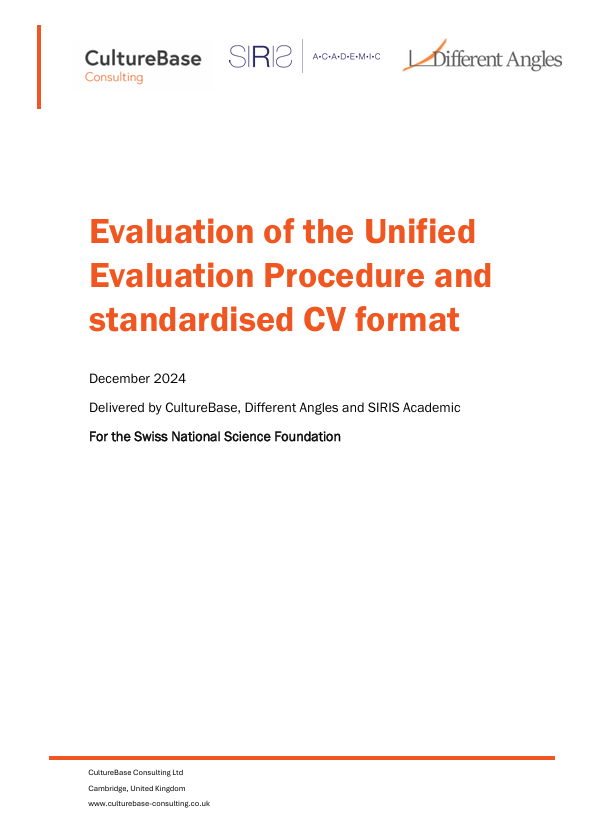 17
Cooperation
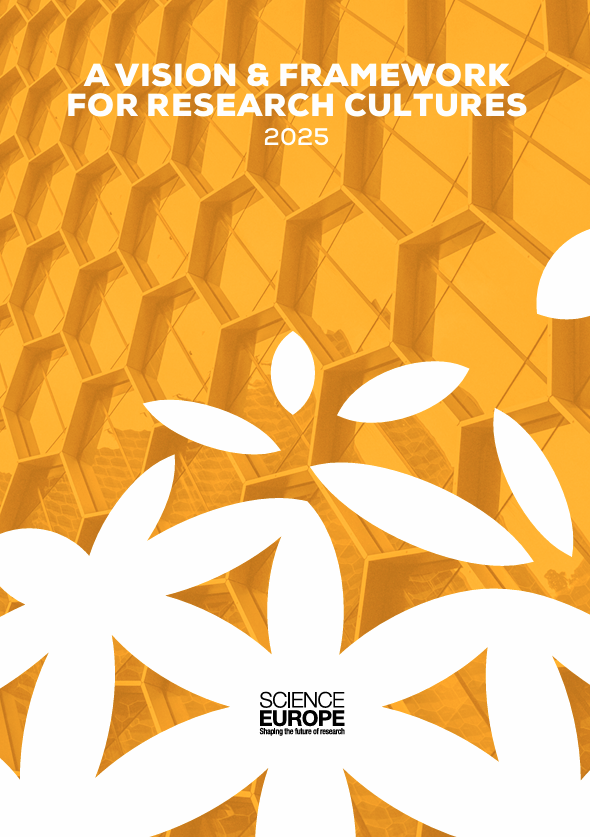 Cooperation across borders is essential to protect research mobility and the global nature of research

But perspectives and ambitions around RC should not be dominated by one part of the global research community

Expect to see tensions from differing value systems and competition for funding

What does "aligned as necessary" look like for effective global cooperation?
Cooperation
Alignment
Diversity
UK: GPEx as a new cooperation hub?

Europe: Science Europe values framework, and framework for RC

Global: while 'research culture' terminology is not universal, we see growing focus on RC umbrella themes (e.g. open science, assessment, EDI)
UK: REF ~ tension of integrating an intrinsically collaborative set of reforms into an ultimately competitive exercise

Global: geopolitical situation shifts the landscape for global alignment even at the level of values and principles...
19
A patchwork of perspectives and activities
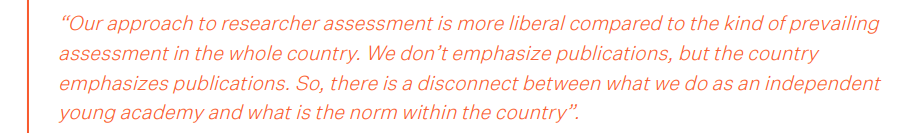 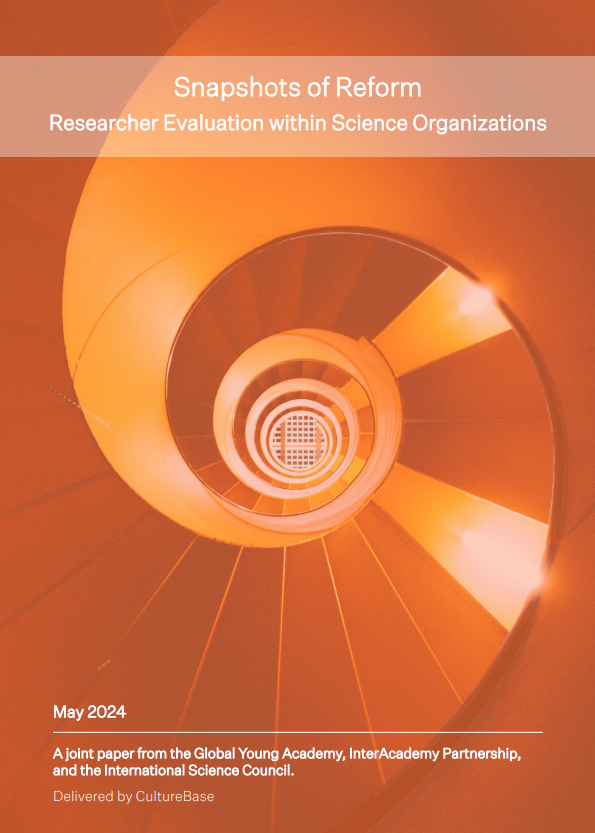 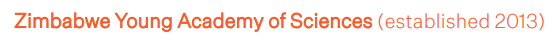 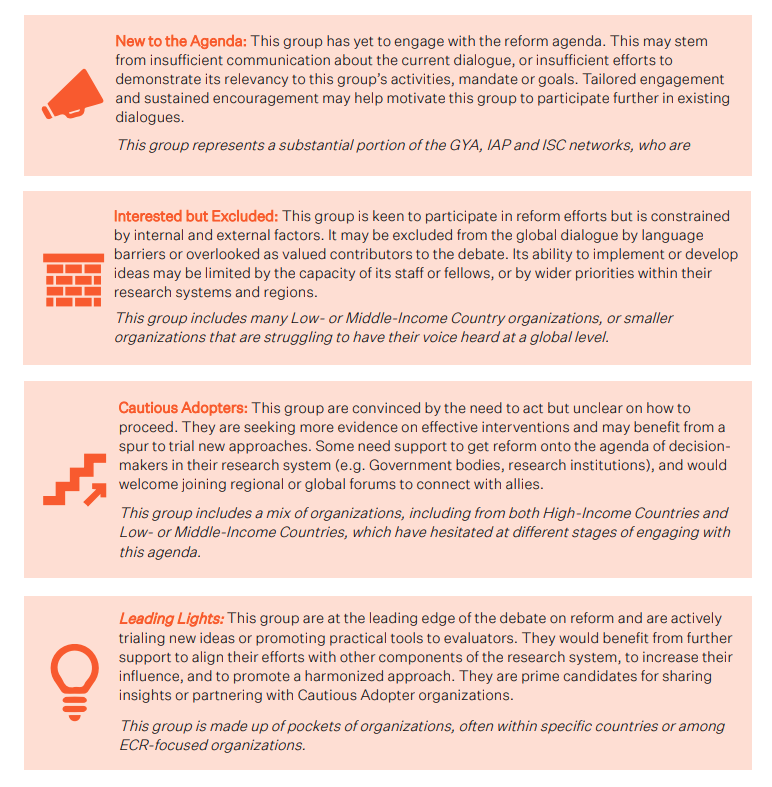 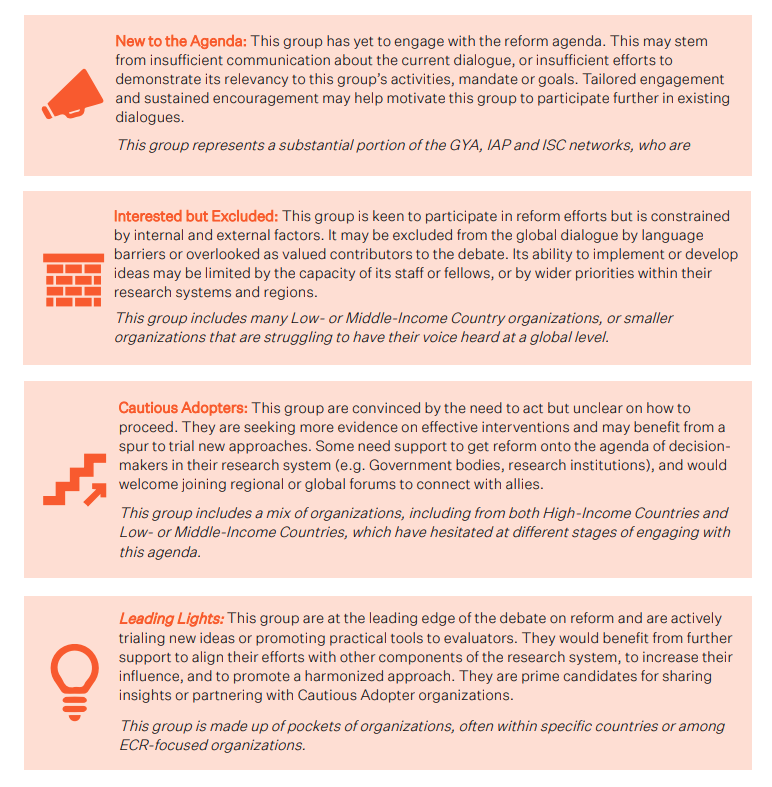 20
The path ahead
Funding
Geopolitics
Competition
How do we pair increasing expectations with decreasing resource?
Where can we find cost-effective solutions?
How does the community react to core values coming under threat?
Where do we look for partners in the new landscape?
How do we protect the cooperative nature of the existing RC movement?

How can we incentivise innovation and progress, without creating divisions?
Alignment and Diversity are bridged by knowledge exchange

Our community must nurture and protect 'structured diversity' as our greatest strength, especially amid emerging challenges ahead
21
Thank you
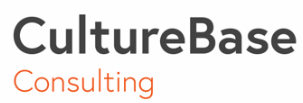 Karen Stroobants
karen@culturebase-consulting.co.uk

Ben Bleasdale
ben@culturebase-consulting.co.uk